Επιχειρηματικότητα
Ενότητα # 3: Γενικές επισκοπήσεις για την επιχειρηματική δράση στην πράξη στην Ελλάδα. Πράσινη Επιχειρηματικότητα. 
Διδάσκουσα: Ιωάννα Σαπφώ Πεπελάση
Επιμέλεια Παρουσίασης: Γεώργιος Παπαγιαννάκης
Τμήμα: Οικονομικής Επιστήμης
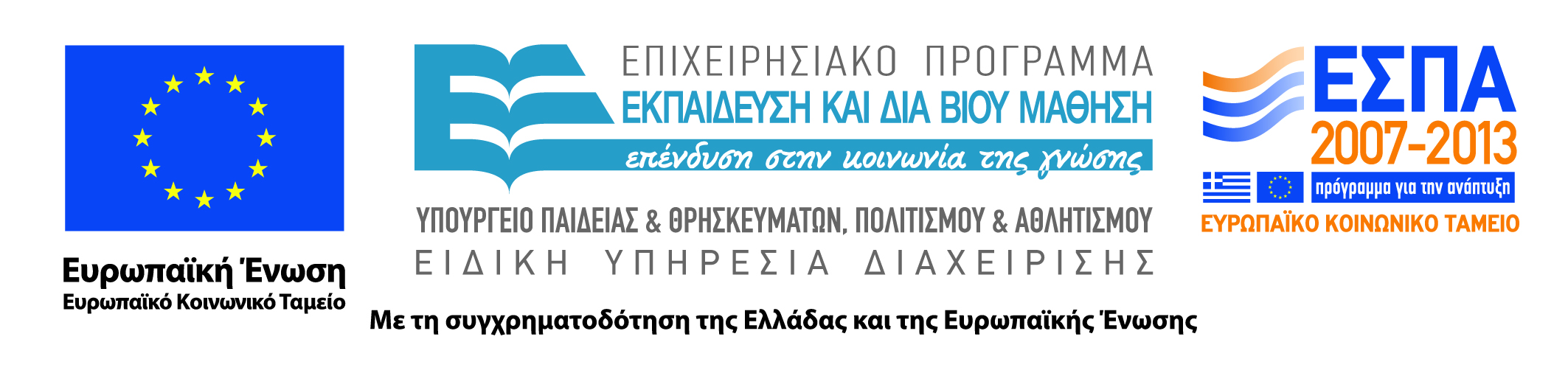 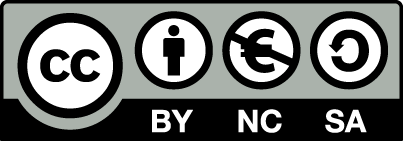 Άδειες Χρήσης
Το παρόν εκπαιδευτικό υλικό υπόκειται σε άδειες χρήσης Creative Commons. 
Για εκπαιδευτικό υλικό, όπως εικόνες, που υπόκειται σε άλλου τύπου άδειας χρήσης, η άδεια χρήσης αναφέρεται ρητώς.
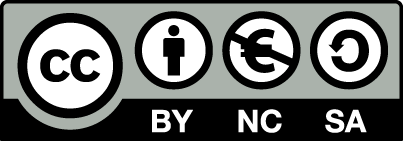 2
Χρηματοδότηση
Το παρόν εκπαιδευτικό υλικό έχει αναπτυχθεί στα πλαίσια του εκπαιδευτικού έργου του διδάσκοντα.
Το έργο «Ανοικτά Ακαδημαϊκά Μαθήματα στο Πανεπιστήμιο Αθηνών» έχει χρηματοδοτήσει μόνο τη αναδιαμόρφωση του εκπαιδευτικού υλικού. 
Το έργο υλοποιείται στο πλαίσιο του Επιχειρησιακού Προγράμματος «Εκπαίδευση και Δια Βίου Μάθηση» και συγχρηματοδοτείται από την Ευρωπαϊκή Ένωση (Ευρωπαϊκό Κοινωνικό Ταμείο) και από εθνικούς πόρους.
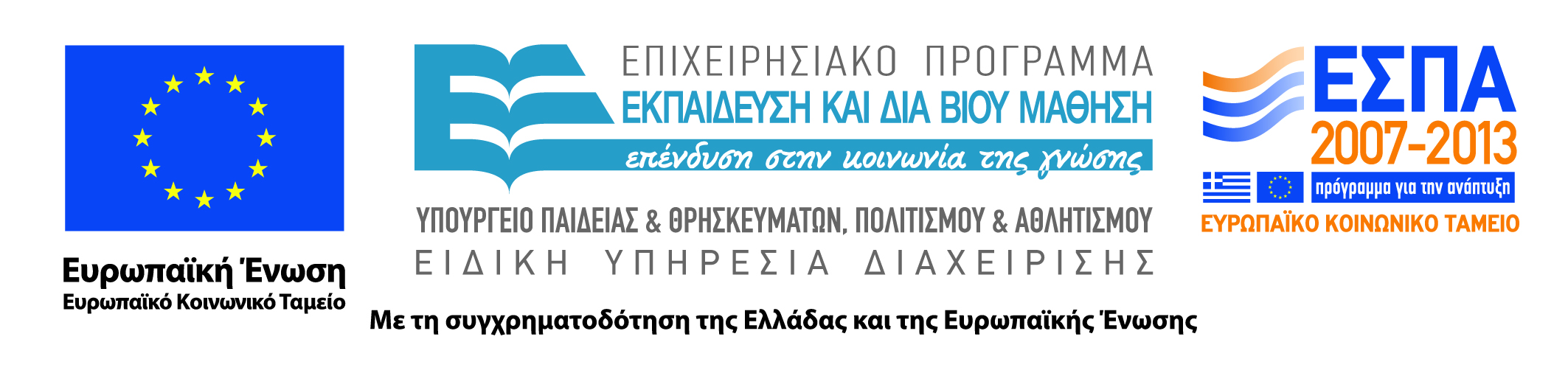 3
Σκοποί  ενότητας
Εισαγωγή στην πράσινη επιχειρηματικότητα και πράσινη ενδό-επιχειρηματικότητα.
Ο ρόλος της πράσινης επιχειρηματικότητας για την κοινωνία.
Κατανόηση μέσα από παραδείγματα.
4
Περιεχόμενα ενότητας
Εισαγωγικά
Πηγές – Κίνητρα
Εφαρμογή – Παραδείγματα
Παραδείγματα πράσινης ένδο-επιχειρηματικότητας
Αποτελέσματα
5
Εισαγωγικά
Μάθημα: Επιχειρηματικότητα, Ενότητα # 3: Γενικές επισκοπήσεις για την επιχειρηματική δράση στην πράξη στην Ελλάδα. Πράσινη Επιχειρηματικότητα.
Διδάσκουσά: Ιωάννα Σαπφώ Πεπελάση, Επιμέλεια παρουσίασης: Γεώργιος Παπαγιαννάκης, Τμήμα: Οικονομικής Επιστήμης
Πράσινη Επιχειρηματικότητα(1 από 2)
Η «εταιρική στρατηγική» ως όρος εμφανίζεται από το 1985 - 1990 στη βιβλιογραφία.
Από το 1996 και εξής παρατηρείται μια ραγδαία αύξηση της χρήσης του όρου «εταιρική κοινωνική ευθύνη» στη βιβλιογραφία.
7
Πράσινη Επιχειρηματικότητα(2 από 2)
Από το 1985 αρχίζει να παρατηρείται η χρήση του όρου “environmental strategy” («περιβαλλοντική στρατηγική») η οποία στη συνέχει ενσωματώνεται στον όρο εταιρική κοινωνική ευθύνη.
8
Βιώσιμη ανάπτυξη (1 από 2)
Βιώσιμη ανάπτυξη:
Γενικό πλαίσιο. Η ανάπτυξη η οποία εξασφαλίζει τη βιωσιμότητα για τις υπόλοιπες γενιές.
Όταν η βιώσιμη ανάπτυξη αναφέρεται σε επιχειρήσεις αποκαλείται εταιρική κοινωνική ευθύνη η εταιρική υπευθυνότητα.
9
Βιώσιμη ανάπτυξη (2 από 2)
Παλαιότερα η ευθύνη της επιχείρησης εντοπιζόταν στη μεγιστοποίηση του πλούτου των μετόχων  της (“shareholders”).
Τώρα πια η ευθύνη της επιχείρησης αφορά επιπλέον την κοινωνία και το περιβάλλον δηλαδή, τους “stakeholders “(τα ενδιαφερόμενα μέρη, όσοι αλληλεπιδρούν με την επιχείρηση).
10
Περιβάλλον και Οικονομία
Περιβαλλοντική στρατηγική:
Όταν μια επιχείρηση  εφαρμόζει περιβαλλοντικές πρακτικές.
Πράσινη επιχειρηματικότητα:
Νεοφυής επιχείρηση με περιβαλλοντικό προσανατολισμό.
Πράσινη ένδο-επιχειρηματικότητα:
Περιβαλλοντική επιχειρηματικότητα που αναπτύσσεται εντός της ήδη υπάρχουσας επιχείρησης.
11
Ορισμοί (1 από 2)
Επιχειρηματικότητα: η διαδικασία εύρεσης, αξιολόγησης και εκμετάλλευσης μιας οικονομικής ευκαιρίας καθώς και η δημιουργία μιας νέας δραστηριότητας με αξία για αξιοποίηση της ευκαιρίας αυτής. Εμπεριέχει ρίσκο αλλά και δυνητικά οικονομικά οφέλη.
12
Ορισμοί (2 από 2)
Πράσινη επιχειρηματικότητα: οι ευκαιρίες δεν προέρχονται μόνο από κενά στην αγορά αλλά και από λάθη και δυσλειτουργίες της αγοράς. Στοχεύει στην προστασία ή/και βελτίωση του φυσικού περιβάλλοντος αλλά και στην οικονομική βιωσιμότητα και ανάπτυξη.
13
Πράσινος επιχειρηματίας
Αναγνωρίζει επιχειρηματικές ευκαιρίες.
Παίρνει ρίσκο.
Μετατρέπει ιδέες σε προϊόντα – υπηρεσίες.
Προσβλέπει σε οικονομικά αλλά.
και περιβαλλοντικά οφέλη.
14
Σημειώσεις
Δεν είναι φιλανθρωπία: Πρέπει να υπάρχει το κίνητρο του οικονομικού οφέλους-αποζημίωσης. Κύριο στοιχείο κάθε επιχειρηματικής δραστηριότητας. 
Δεν είναι (μόνο) η επιχειρηματικότητα σε πράσινους κλάδους (ενέργειας, καθαρισμό αποβλήτων κ.α.). Έχει μεγάλο εύρος εφαρμογής.
15
Πράσινη ενδο-επιχειρηματικότητα(1 από 2)
Εφαρμογή περιβαλλοντικών πρακτικών από υπάρχουσες επιχειρήσεις.
Στην παραγωγή:
Περιορισμός – Επαναχρησιμοποίηση – Ανακύκλωση (3R: “reduce reuse recycle”).
Περιορισμός αποβλήτων-ρύπων.
Μείωση ενεργειακής κατανάλωσης.
Επενδύσεις σε «καθαρές» τεχνολογίες.
Περιβαλλοντικά πρότυπα ISO14001-EMAS.
Επανασχεδιασμός προϊόντων – υπηρεσιών.
16
Πράσινη ενδο-επιχειρηματικότητα(2 από 2)
Στη διοίκηση:
Περιβαλλοντικά σεμινάρια για εργαζομένους.
Καθορισμός στόχων – έλεγχος.
Επιβράβευση περιβαλλοντικών πρωτοβουλιών.
17
Πηγές - Κίνητρα
Μάθημα: Επιχειρηματικότητα, Ενότητα # 3: Γενικές επισκοπήσεις για την επιχειρηματική δράση στην πράξη στην Ελλάδα. Πράσινη Επιχειρηματικότητα.
Διδάσκουσά: Ιωάννα Σαπφώ Πεπελάση, Επιμέλεια παρουσίασης: Γεώργιος Παπαγιαννάκης, Τμήμα: Οικονομικής Επιστήμης
Πηγές ιδεών (1 από 2)
Από την αγορά (“market - driven”): Ευαισθητοποίηση κοινής γνώμης και καταναλωτών. Προτίμηση σε πράσινα προϊόντα και υπηρεσίες.
19
Πηγές ιδεών (2 από 2)
Από τη νομοθεσία (“compliance - based”): Ευκαιρίες που δημιουργούνται από την εφαρμογή περιβαλλοντικών νόμων και πλαισίων.
Υπηρεσίες περιβαλλοντικής διαχείρισης και παροχής συμβουλών σε περιβαλλοντικά θέματα.
Ανάπτυξη «πράσινων κλάδων»
 ανάπτυξη αιολικών πάρκων, φωτοβολταϊκών κτλ..
20
Κινητήριες δυνάμεις (1 από 2)
1. Προστασία, βελτίωση του φυσικού περιβάλλοντος.
Αξίες, περιβαλλοντικές στάσεις επιχειρηματιών.
2. Απόκτηση ανταγωνιστικού πλεονεκτήματος.
Στρατηγική κόστους: Ενεργειακή απόδοση, μείωση Α’ υλών.
Στρατηγική διαφοροποίησης: «Πράσινα» προϊόντα, καινοτομίες σε προϊόντα και διαδικασίες, εισαγωγή σε νέες αγορές.
21
Κινητήριες δυνάμεις (2 από 2)
3. Νομιμοποίηση.
Νομοθεσία, προσδοκίες ενδιαφερομένων μερών, φήμη-εικόνα.
22
Κίνητρα (1 από 2)
Παράγοντες Διαμόρφωσης Περιβαλλοντικής Στρατηγικής:
1. Νομιμοποίηση
Συμμόρφωση με νόμους.
Φήμη – Εικόνα.
Πελάτες, Κοινή γνώμη.
Oοργανισμοί, Τοπική κοινωνία.
Μέσα Μαζικής Ενημέρωσης.
23
Κίνητρα (2 από 2)
2. Μείωση κόστους παραγωγής.
Διαφοροποίηση.
Εισαγωγή σε νέες αγορές.
3. Αξίες.
Ηθική υποχρέωση.
24
Εφαρμογή – Παραδείγματα
Μάθημα: Επιχειρηματικότητα, Ενότητα # 3: Γενικές επισκοπήσεις για την επιχειρηματική δράση στην πράξη στην Ελλάδα. Πράσινη Επιχειρηματικότητα.
Διδάσκουσά: Ιωάννα Σαπφώ Πεπελάση, Επιμέλεια παρουσίασης: Γεώργιος Παπαγιαννάκης, Τμήμα: Οικονομικής Επιστήμης
Επιχειρηματικό μοντέλο
Ευαισθητοποιημένοι καταναλωτές.
Ενημέρωση, π.χ. εκδηλώσεις.
Πράσινη εφοδιαστική αλυσίδα.
Πρώτες ύλες, άνθρωποι, πράσινες, ικανότητες.
26
Αποχρώσεις
“End of the pipe technologies” (φίλτρα, καθαρισμοί).
“Production-based” (ενέργεια, πρώτες ύλες, καθαρή τεχνολογία).
“Environmental, management practices” (ISO, εκπαίδευση).
“Design” (επανασχεδιασμός, προϊόντος – συσκευασίας - υπηρεσίας.
Ανάπτυξη πράσινων προϊόντων και υπηρεσιών.
Η κύρια δραστηριότητα έχει πράσινα χαρακτηριστικά.
27
Τομείς εφαρμογής
Τρόφιμα: Οργανικά, βιολογικά προϊόντα. Βιολογικά εστιατόρια.
Ενέργεια: Φωτοβολταϊκά, ανεμογεννήτριες, συμβουλευτική για εξοικονόμηση ενέργειας, καθαρή τεχνολογία.
Μεταφορές: Υπηρεσίες μεταφοράς με υβριδικά οχήματα.
Καταναλωτικά αγαθά: Ρούχα, υφάσματα, στρώματα.
Υπηρεσίες: βιολογικός καθαρισμός αυτοκινήτων και σπιτιών, σχεδιασμός ενεργειακών ταρατσών.
28
COCO-MAT (1 από 3)
Ίδρυση: 1989.
Ορθοπεδικά στρώματα.
Υφάσματα –  οικιακά έπιπλα.
Εργοστάσια: 2 (Ελλάδα και Κίνα).
Καταστήματα 34 σε 7 χώρες.
Αφοσίωση στη Βιώσιμη Ανάπτυξη: «Η ποιότητα είναι η φιλοσοφία μας και τα φυσικά προϊόντα η αποστολή μας» «...προασπίζουμε το περιβάλλον και αγωνιζόμαστε για την Βιώσιμη Ανάπτυξη.»
29
COCO-MAT (2 από 3)
Ανακύκλωση αποβλήτων σε ποσοστό 98%.
Παραγωγικές διαδικασίες φιλικές προς το περιβάλλον:
Π.χ. επεξεργασία ξύλου χωρίς προσθήκη χημικών ή τοξικών ουσιών.
30
COCO-MAT (3 από 3)
Αποδοτική χρησιμοποίηση Πρώτων Υλών.
Π.χ. Χρησιμοποίηση των υπολειμμάτων από την παραγωγή στρωμάτων για:
γέμισμα μαξιλαροθηκών,
παντόφλες.
31
Intelen (1 από 3)
Ίδρυση: 2006.
Έρευνα και εφαρμογή της πληροφορικής, του διαδικτύου και της αλγοριθμικής στην Ενέργεια και τις Υπηρεσίες Τ.Π.Ε. (τεχνολογίες πληροφορικής και τηλεπικοινωνιών).
Ιδρυτές: υποψήφιοι διδάκτορες μηχανικοί του Ε.Μ.Π..
Δημιουργεί προχωρημένες καινοτόμες υπηρεσίεςηλεκτρονικής διαχείρισης ενεργειακών πόρων καιυπηρεσίες έξυπνης διαχείρισης ενεργειακής γνώσης.
32
Intelen (2 από 3)
Υπηρεσίες (ενδεικτικές):
On-line υπηρεσίες διαχείρισης ενέργειας και μέτρησης κατανάλωσης.
Υπηρεσίες εξοικονόμησης ενέργειας σε κτίρια, βιομηχανία και μεταφορές.
33
Intelen (3 από 3)
e-Consulting σε ενεργειακά και θέματα ενεργειακών υπηρεσιών.
Πράσινη Εταιρική Κοινωνική Ευθύνη (“Green Corporate Social Responsibility”).
Διαχείριση και Αποθήκευση Ψηφιακού Ενεργειακού Ιστορικού.
Βραβείο πράσινης επιχειρηματικότητας 2008.
34
Παραδείγματα πράσινηςένδο-επιχειρηματικότητας
Μάθημα: Επιχειρηματικότητα, Ενότητα # 3: Γενικές επισκοπήσεις για την επιχειρηματική δράση στην πράξη στην Ελλάδα. Πράσινη Επιχειρηματικότητα.
Διδάσκουσά: Ιωάννα Σαπφώ Πεπελάση, Επιμέλεια παρουσίασης: Γεώργιος Παπαγιαννάκης, Τμήμα: Οικονομικής Επιστήμης
Happy Shrimp
Τοποθεσία: Ρότερνταμ (Ολλανδία).
Προϊόν: Τροπικές γαρίδες.
Σημείο ενδιαφέροντος: εγκατάσταση δίπλα σε εργοστάσιο ενέργειας. Εκμετάλλευση της πλεονάζουσας θερμότητας του εργοστασίου για τη θέρμανση των δεξαμενών της επιχείρησης.
Οφέλη: Επιχειρηματικά και περιβαλλοντικά.
36
ΕΛΑΪΣ
Αξιοποίηση του αποβαλλόμενου νερού από τις εγκαταστάσεις του εργοστασίου για δωρεάν θέρμανση σε σχολικό κτίριο 2.500 μαθητών.
Εξοικονόμηση πετρελαίου θέρμανσης & 150 τόνων διοξείδιο του άνθρακα ανά έτος.
Μείωση κόστους παραγωγής για ΕΛΑΪΣ.
Αύξηση της περιβαλλοντικής συνείδησης των μαθητών.
37
Τιτάν (1 από 2)
Χρήση παραπροϊόντων και αποβλήτων άλλων βιομηχανιών ως εναλλακτικών πρώτων υλών (ιπτάμενη τέφρα).
Βελτίωση της θερμικής απόδοσης των εργοστασίων και χρήση εναλλακτικών καυσίμων (π.χ. λάστιχα).
Εξοικονόμηση ηλεκτρικής ενέργειας και νερού.
Περιορισμός της εκπεμπόμενης σκόνης με τον εκσυγχρονισμό των φίλτρων.
38
Τιτάν (2 από 2)
Μείωση του θορύβου με χρήση σύγχρονου εξοπλισμού και κατάλληλο προγραμματισμό δραστηριοτήτων.
Σύστημα περιβαλλοντικής διαχείρισης ISO14001.
Εκπαιδευτικά σεμινάρια σε εργαζομένους.
Περιβαλλοντικές δραστηριότητες (π.χ. δενδροφύτευση).
Επενδύσεις 20 εκατομμύρια ευρώ για την προστασία του περιβάλλοντος.
39
Τράπεζα Πειραιώς (1 από 4)
Προώθηση “πράσινων” τραπεζικών προϊόντων:
Π.χ. Δάνεια με ευνοϊκούς όρους για επενδύσεις σε ΑΠΕ.
Εξοικονόμηση Ενέργειας:
Ανακατανομή των πηγών φωτισμού.
Εφαρμογή τοπικών διακοπτών λειτουργίας.
Αποτέλεσμα: μείωση κατανάλωσης ενέργειας κατά 22%.
Απόσβεση επένδυσης σε λιγότερο από 4 μήνες.
40
Τράπεζα Πειραιώς (2 από 4)
Ανακύκλωση χαρτιού:
Το 33% χαρτιού στις κεντρικές υπηρεσίες.
Το 55% των εφημερίδων.
Σχετική ενημέρωση εργαζομένων μέσω ηλεκτρονικού ταχυδρομείου:
Μείωση μετακινήσεων για επαγγελματικά ταξίδια.
41
Τράπεζα Πειραιώς (3 από 4)
Πράσινα Κτίρια.
Ενεργειακή αναβάθμιση του κτιρίου Διοίκησης στη Λ. Συγγρού:
Αύξηση της απόδοσης του συστήματος θέρμανσης - ψύξης.
Αξιοποίηση φυσικού φωτισμού.
Αποδοτική σκίαση του κτιρίου.
Εφαρμογή "έξυπνου" εξαερισμού.
42
Τράπεζα Πειραιώς (4 από 4)
Μετρήσιμοι ετήσιοι στόχοι:
Αύξηση ανακύκλωσης χαρτιού κατά 5%.
Αύξηση ανακύκλωσης εφημερίδων κατά 5%.
Μείωση των ταξιδιών κατά 5%.
Εφαρμογή συγκεκριμένων επαναλαμβανόμενων & συγκρίσιμων συστημάτων μέτρησης και παρακολούθησης (“monitoring”) κατανάλωσης χαρτιού, νερού, ενέργειας και μετακινήσεων.
43
Αποτελέσματα
Μάθημα: Επιχειρηματικότητα, Ενότητα # 3: Γενικές επισκοπήσεις για την επιχειρηματική δράση στην πράξη στην Ελλάδα. Πράσινη Επιχειρηματικότητα.
Διδάσκουσά: Ιωάννα Σαπφώ Πεπελάση, Επιμέλεια παρουσίασης: Γεώργιος Παπαγιαννάκης, Τμήμα: Οικονομικής Επιστήμης
Άμεσα, αντιλαμβανόμενα οφέλη
Βελτίωση εικόνας.
Βελτίωση σχέσεων με ενδιαφερόμενα μέρη
Τεχνογνωσία.
Μείωση κόστους παραγωγής.
Καινοτομίες.
Εισαγωγή σε νέες αγορές.
Οικονομικό αποτέλεσμα.
45
Έμμεσα, μακροχρόνια οφέλη(1 από 2)
Συσσώρευση εμπειρίας και γνώσης σχετικά με τα περιβαλλοντικά θέματα.
Ανάπτυξη ικανότητας διαχείρισης περιβαλλοντικών ζητημάτων.
Αφοσίωση εργαζομένων (ταύτιση με αξίες επιχείρησης).
Δημιουργία οράματος.
46
Έμμεσα, μακροχρόνια οφέλη(2 από 2)
Τα οφέλη αυτά:
Χρειάζονται χρόνο για να αναπτυχθούν.
Δύσκολο να αντιγραφούν.
Μπορούν να αποτελέσουν πηγή διαρκούς ανταγωνιστικού πλεονεκτήματος.
47
Τέλος ενότητας #3
Ενότητα # 3: Γενικές επισκοπήσεις για την επιχειρηματική δράση στην πράξη στην Ελλάδα. Πράσινη Επιχειρηματικότητα. 
Διδάσκουσα: Ιωάννα Σαπφώ Πεπελάση
Επιμέλεια Παρουσίασης: Γεώργιος Παπαγιαννάκης
Τμήμα: Οικονομικής Επιστήμης
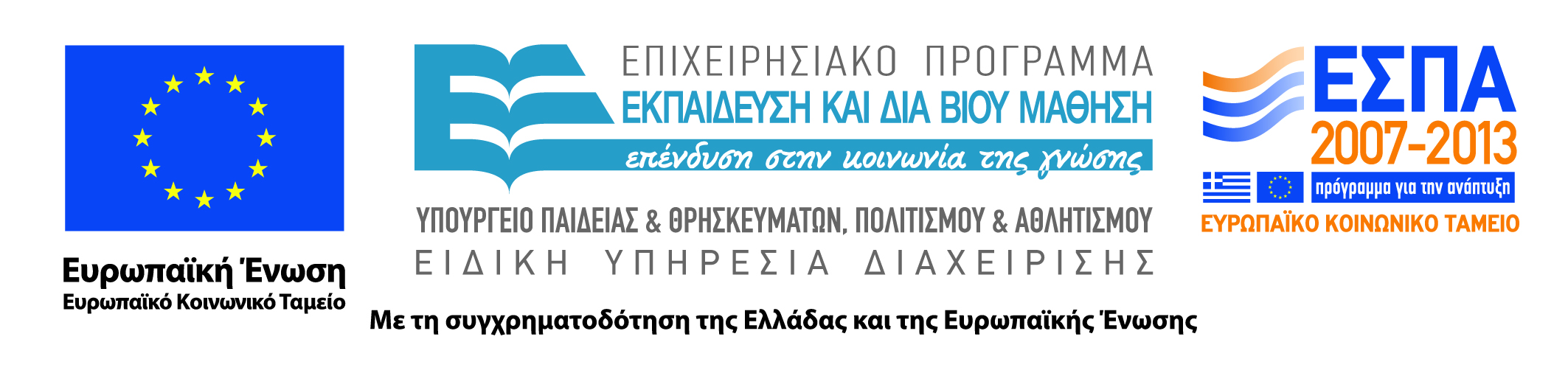 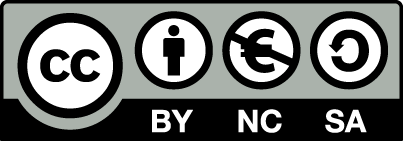